Reumatologi i primärvården
Fredrik Markros/Milad Rizk
Reumatologkliniken 
Västerås 2023
Smärta:
En sensorisk och emotionell upplevelse vilken kan korreleras till verklig eller potentiell vävnadsskada eller uttryckas i termer av skada.
Cirka 35% av befolkningen har långvarig smärta. Hur kan vi bäst hantera dem?
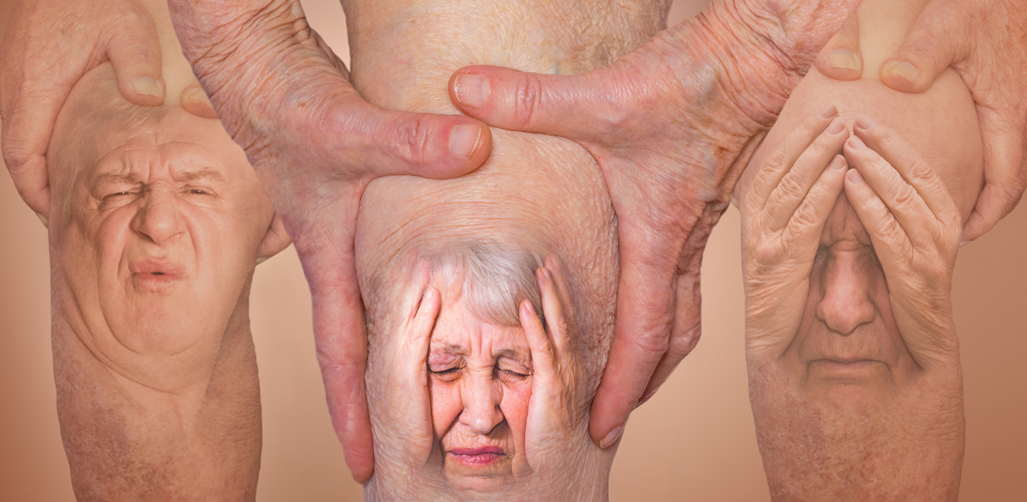 Nociceptiv smärta: 
Smärta som utlöses av mekaniska, kemiska eller termiska stimuli och förmedlas via nociceptorer samt intakt nervsystem. 

 Svarar ofta bra på analgetika.
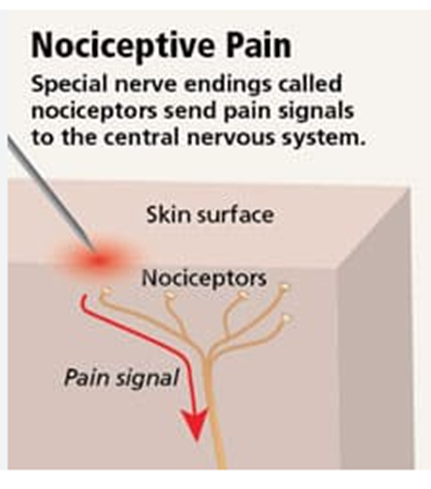 Visceral smärta:

Referred pain ofta associeras med visceral smärta. 

Autonomöveraktivitet
  (svettning, illamående, 
   BT, mm)
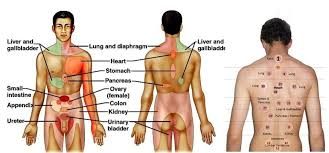 Neuropatsik smärta:
Skada i nervsystemet på perifer eller central nivå.

Förändrad känsel, mycket lätt beröring utlöser smärta (allodyni).

Postherpetisk neuralgi, fantomsmärta efter amputation, central smärta efter stroke. 

 Svårbehandlad, sämre effekt av  analgetika.
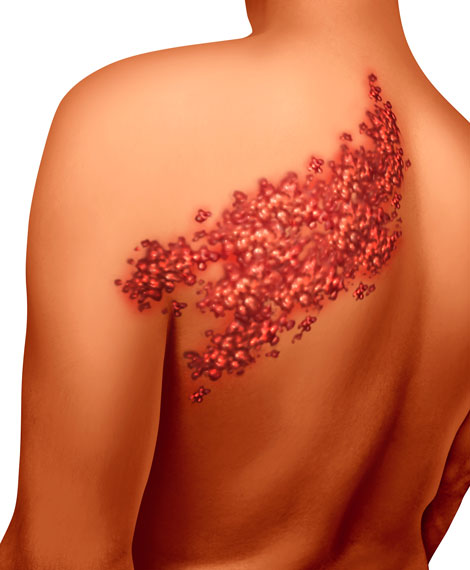 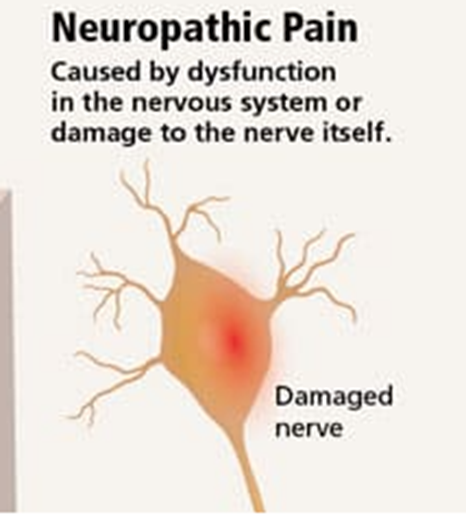 Kroniskt smärtsyndrom
                > 3 mån
  
   1- Patienten 'vandrar runt' mellan olika
      instanser i sjukvården.

   2- De utsätts (oftast på egen begäran) för
       överdiagnostik, kirurgisk och farmakologisk 
        överbehandling.

   3- Social och fysisk inaktivitet.

   4- Trötthet och ofta störd dygnsrytm.

   5- En utpräglad sjukroll som styr både
       patient och anhörigas liv.
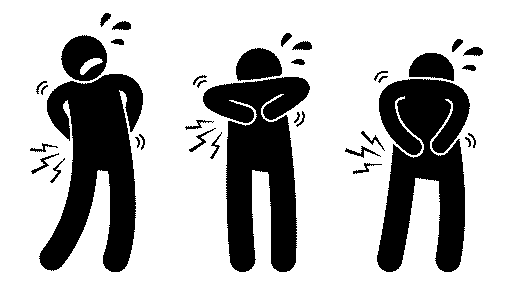 Långvariga smärttillstånd får ny klassifikation i ICD-11: läkartidningen
Differential diagnostik vid ledsymtom. Strategier och stegtänkande
Steg 1: symtom från leden?
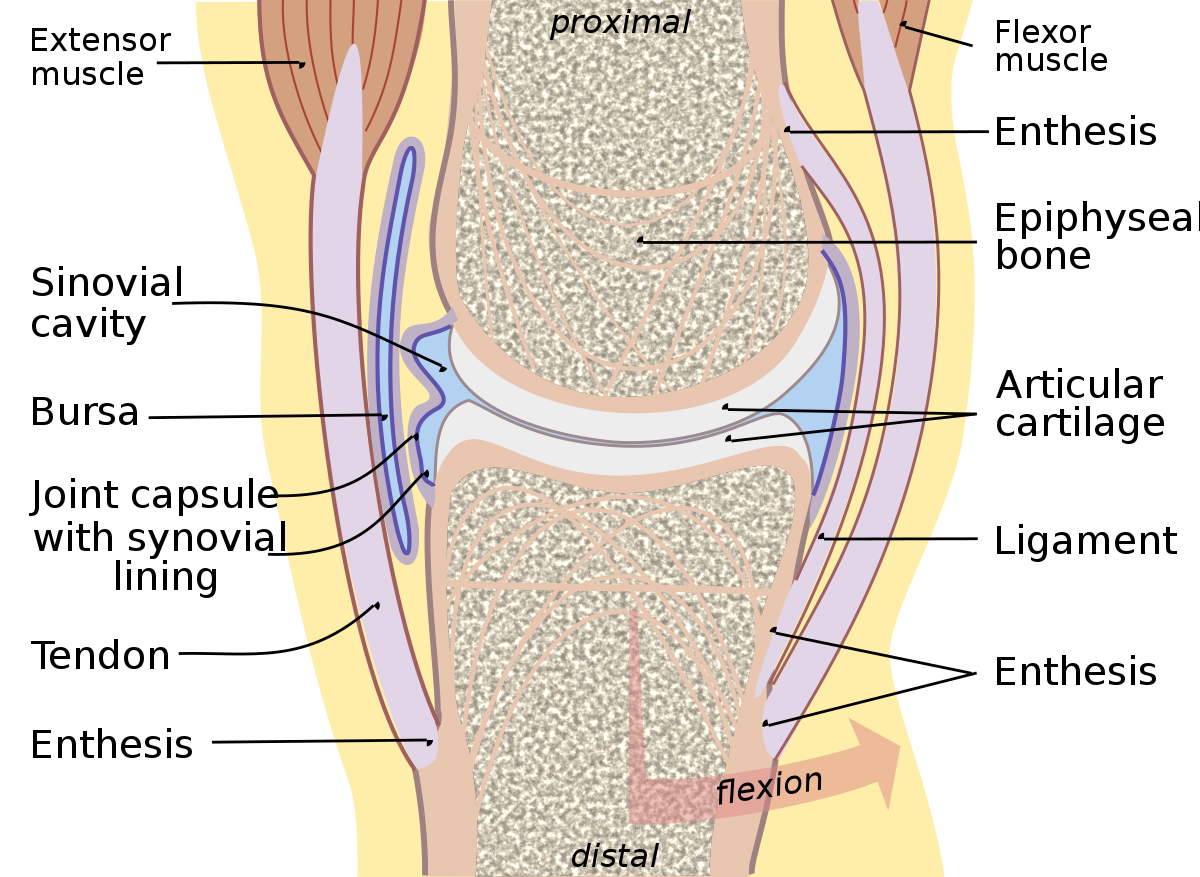 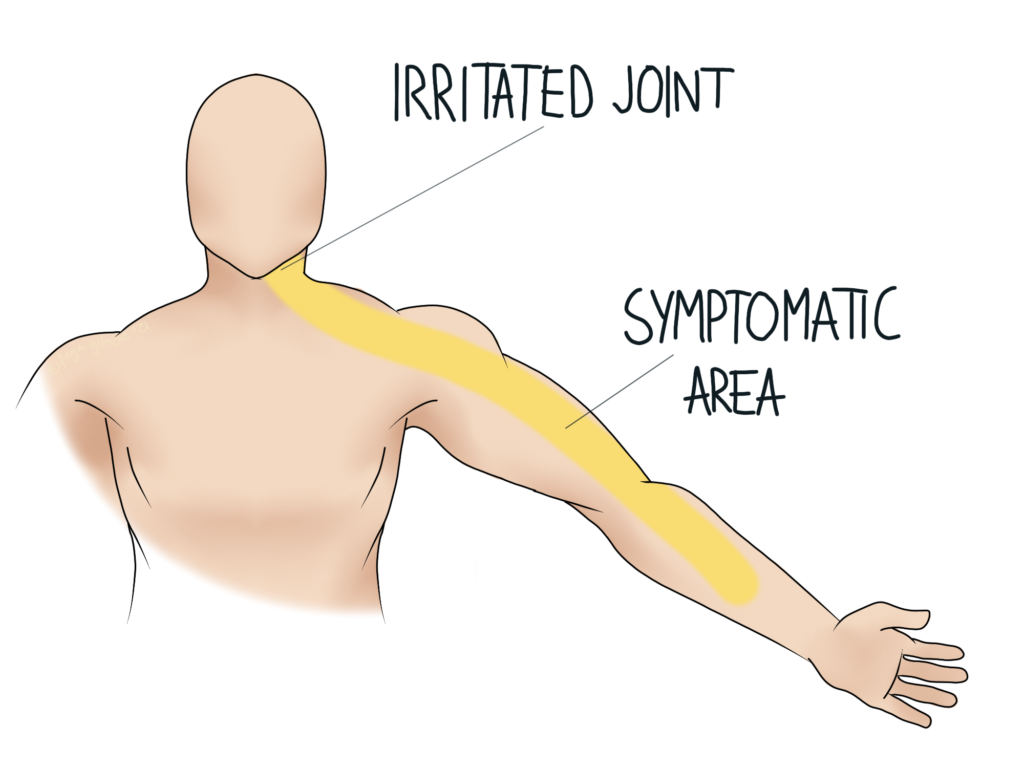 Steg 2: är det en inflammatorisk sjukdom?
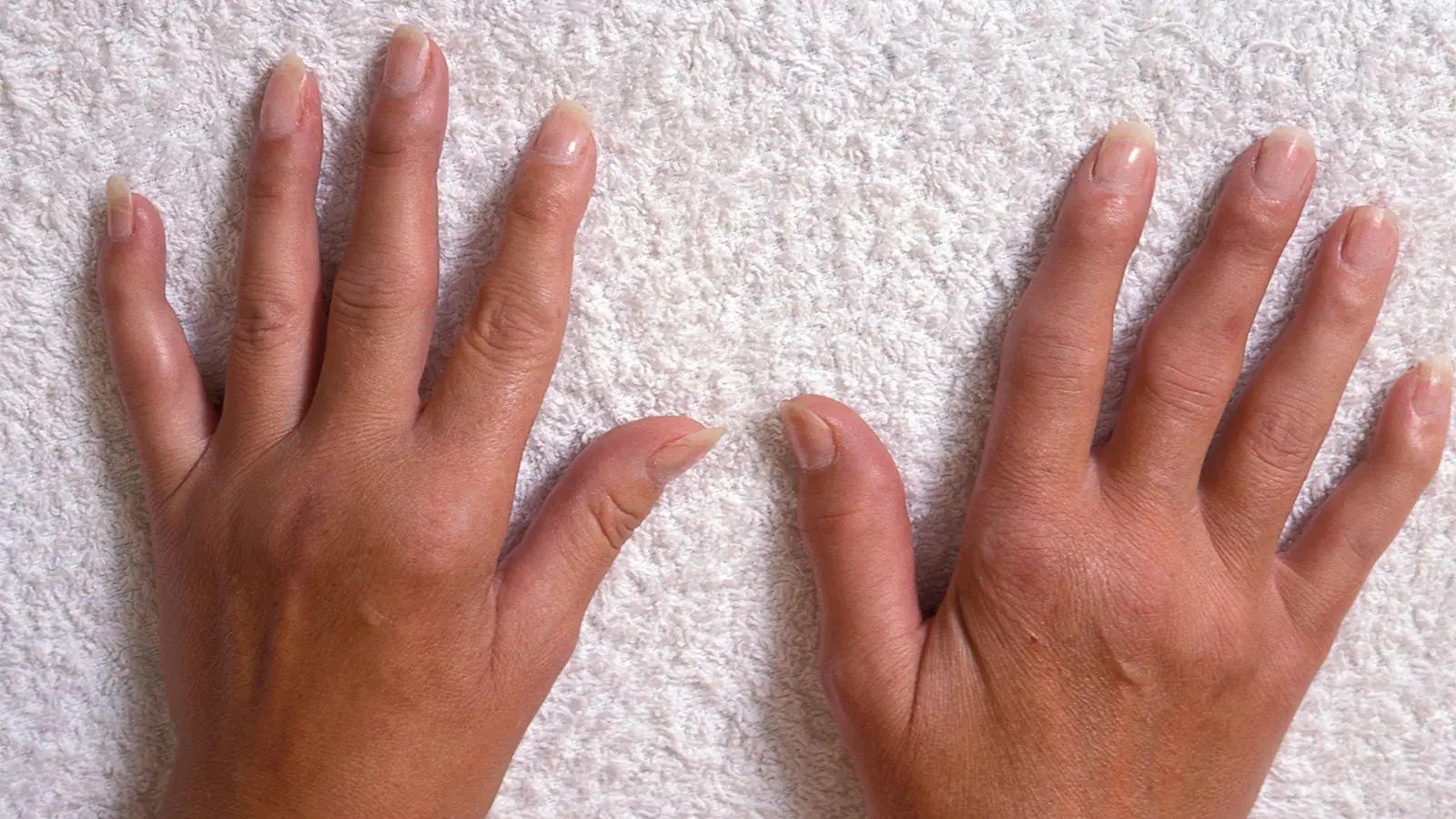 Ospecifika (allmänna) inflammationssymtom: 
    Trötthet/uttröttbarhet
    Aptitlöshet/viktnedgång
    Feber? 

Specifika symtom: 
    Stelhet/morgonsmärtor, 
   Svullnadskänsla/tydlig svullnad objektivt.  
                 
                           OBS: 
Inget objektivt status= ingen artrit. 

Kollagenos anamnes
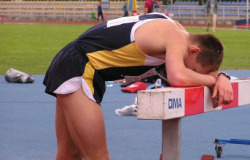 Steg 3: utbredning av ledsymtom och debutform
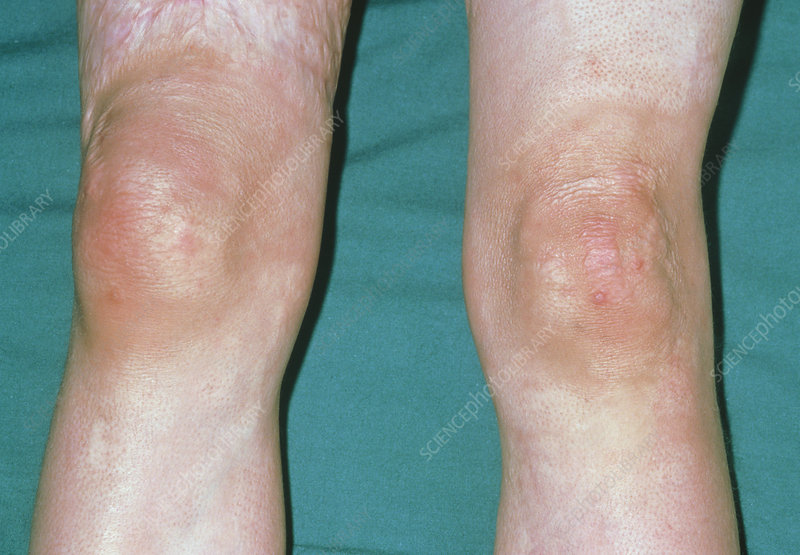 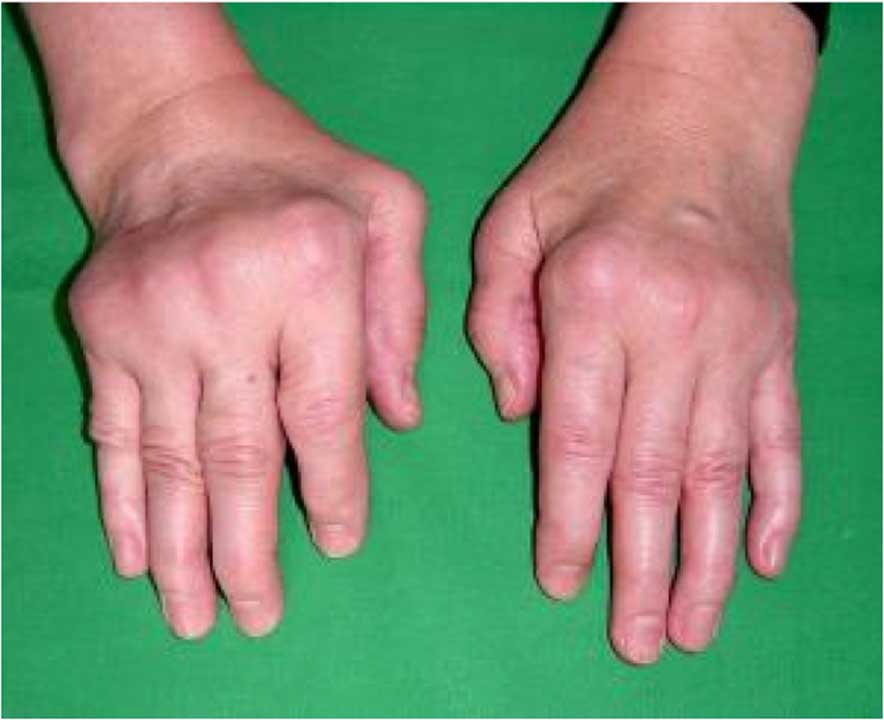 Polyartriter >4 leder
Monoartrit
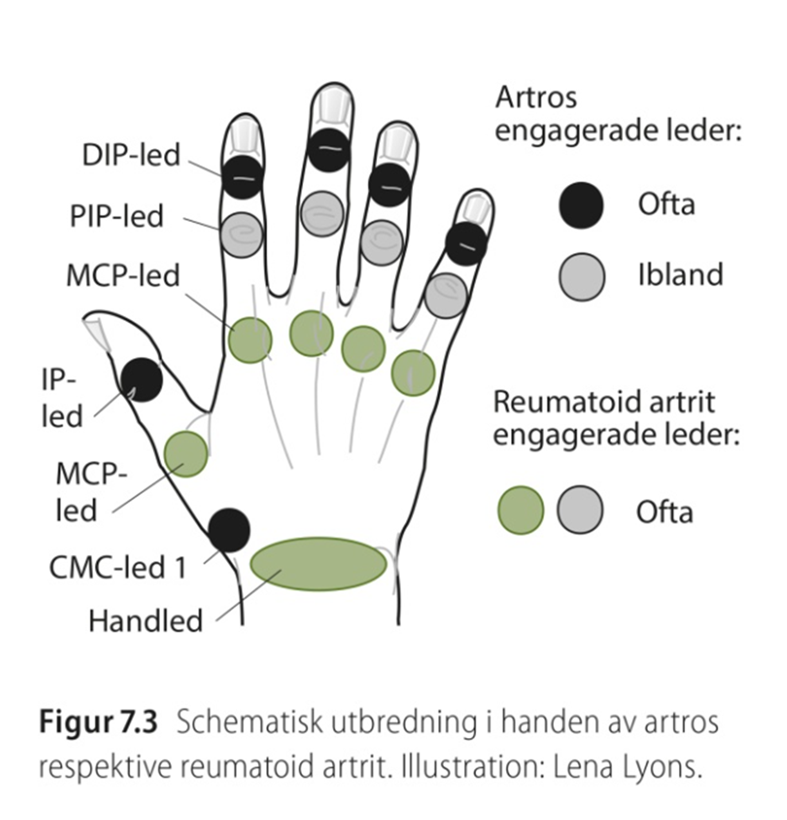 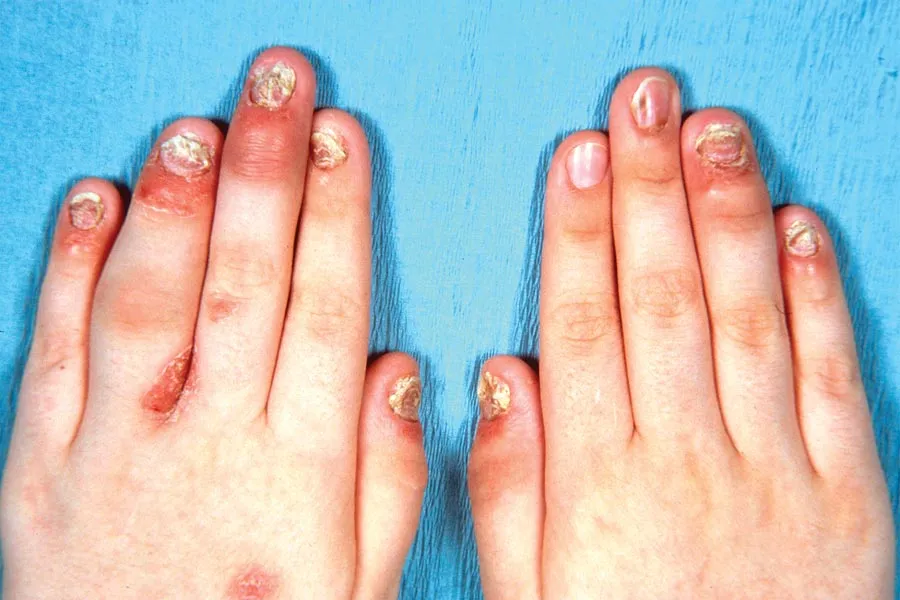 Oligoartrit 2-4 leder
Inflammatoriska systemsjukdomar, några typiska symtom och labfynd
Symtom från flera olika organsystem samtidigt

Artralgi/Artrit/Myalgi 
Nydebuterat Raynauds f 
Sicca symtom
Hudutslag/fotosensitivitet 
Pleurit/Perikardit 
Lungor 
Njurar 
Sväljningsbesvär 
Neuropati 
CNS
Allmänsymtom
Trötthet, Subfebril/feber
Viktnedgång
Laboratoriefynd
SR, CRP, Anemi 
Hematuri/Proteinuri. 
Antikroppar?



Se samverkansdokument för basalutredning av olika reumatiska sjukdomar.
Ospecifika symtom med SR/CRP stegring

Diff diagnoser ur ett reumatologiskt perspektiv vid avsaknad av relevanta kliniska och serologiska fynd. Retrospektiv studie 2010-2011
Den vanligaste orsaken till ny ospecifik SR/CRP stegring är nydebuterad reumatisk sjukdom (RS)    ̴50 %.
Den vanligaste RS är PMR   ̴38 % 
Näst vanligaste RS vid ospecifika symtom är sero neg RA. 
Infektion som bakomliggande orsak   ̴24 % (CRP signifikant högre)
Malignitet   ̴9 %    
Kraftigt förhöjt CRP vid ospecifika kliniska fynd/symptom bör alltid väcka misstanke på infektion och eller malignitet även om pat redan har känd RS i anamnesen
EUR J Rheumatol. 2015 Dec; 131-134 PMC5047224
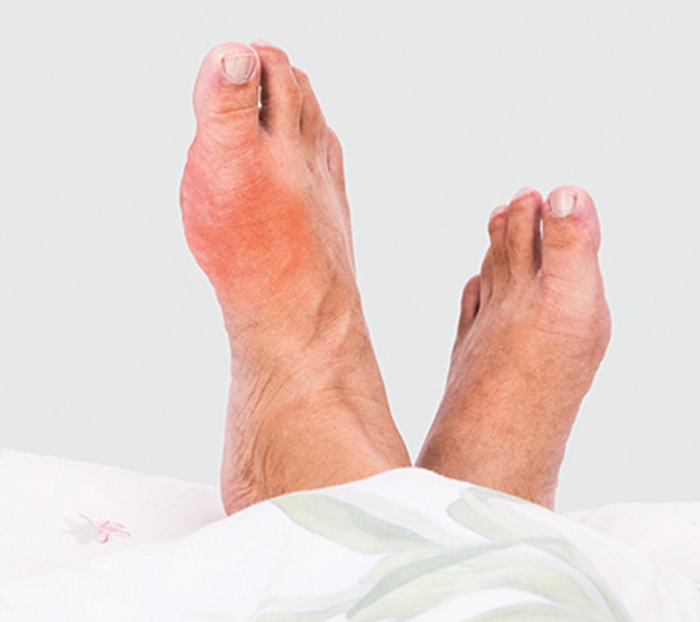 Gikt
M>K
MTP-1 90% vid något tillfälle
Ankel/mellanfot/knä 
Akut debut, uttalad smärta. 
Tophi 
Hyperurikemi är en förutsättning, dock endast 15% med hyperurikemi utvecklar gikt under 30 års uppföljning.
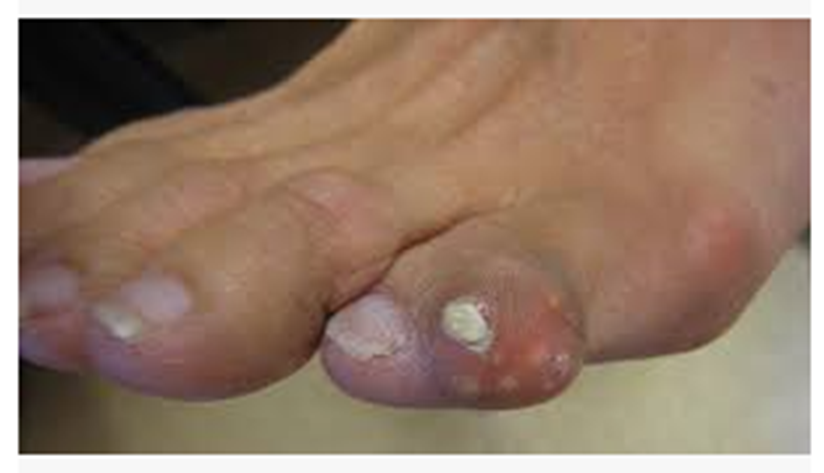 Ledpunktion: kristaller
Ultraljud om möjligt
Rtg: biljettklipp

Riskfaktorer: 
Genetik
Diuretika
Njursvikt
Metabolt syndrom
Kost/alkohol
Psoriasis
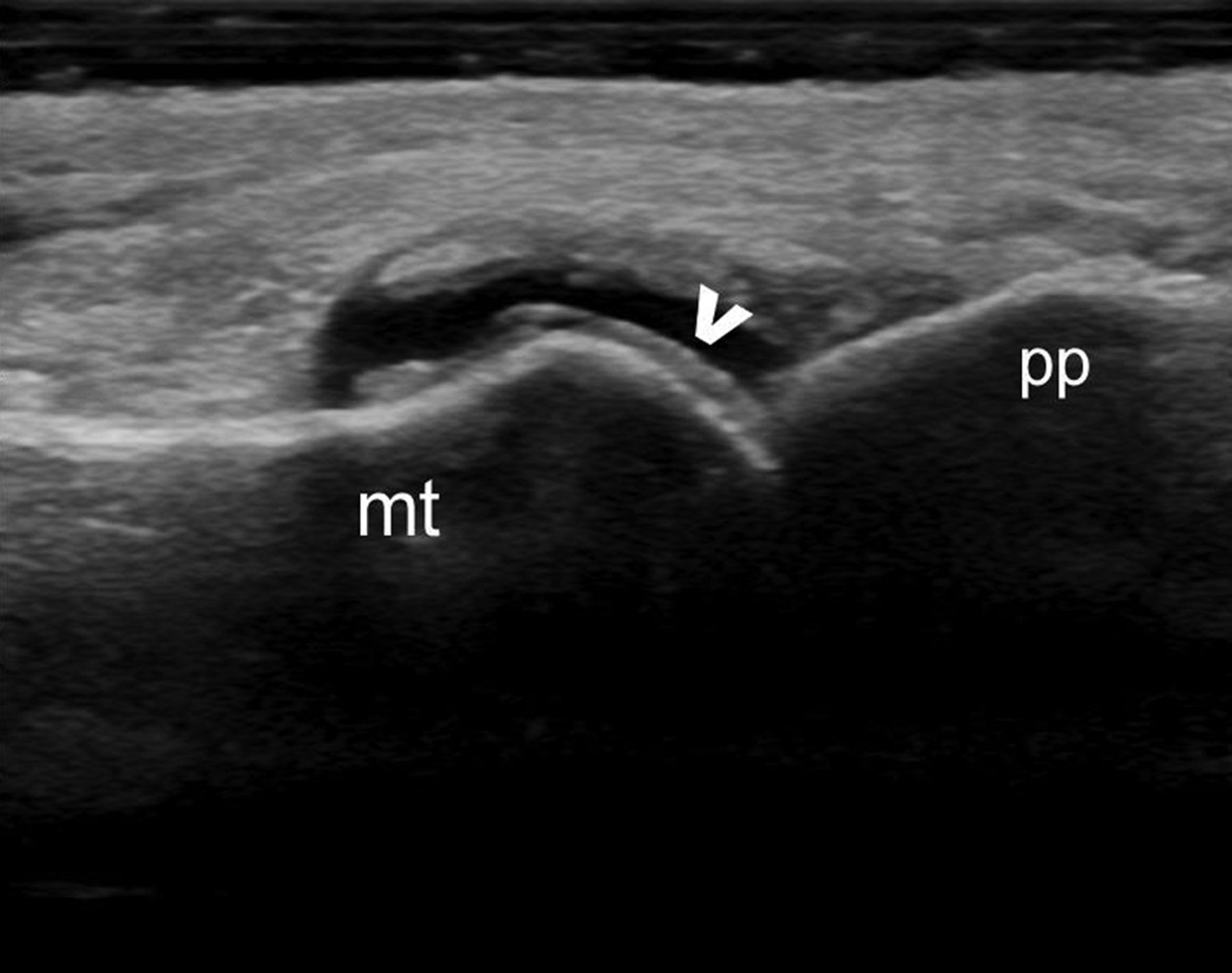 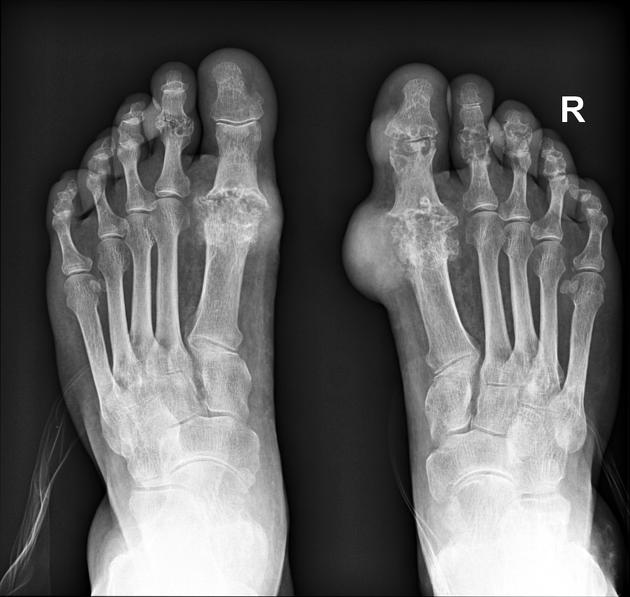 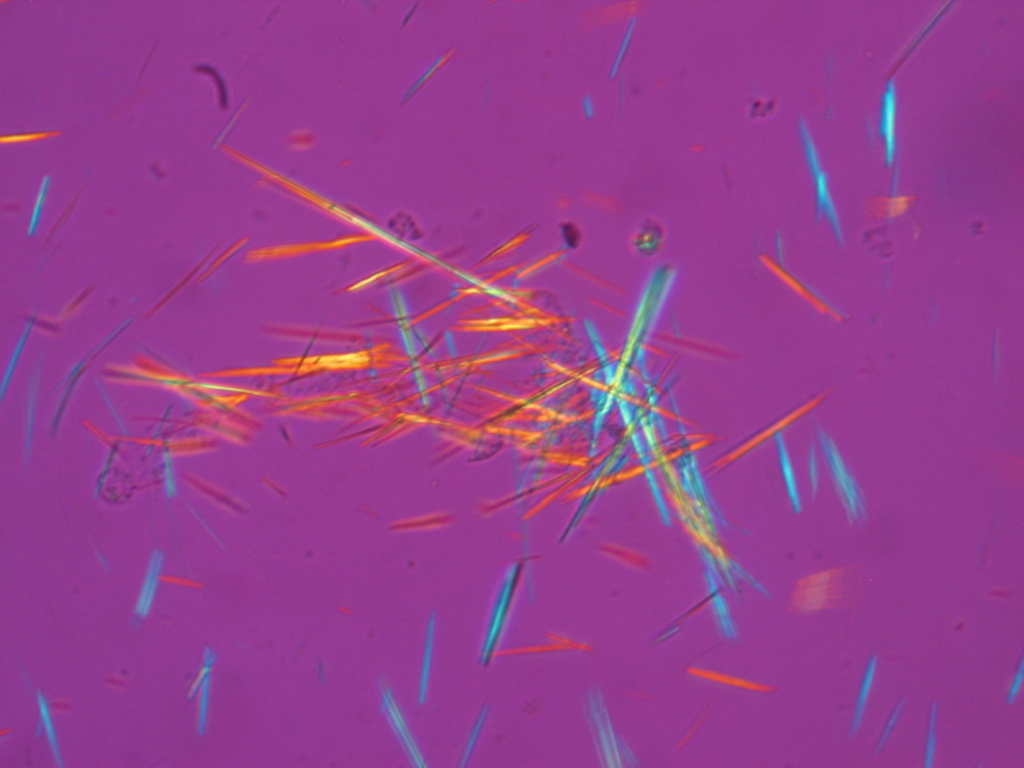 Behandling

Akut– kolkicin/NSAID/kortison

Kronisk– Allopurinol i 1:a hand
                   Adenuric i 2:a hand
                   Probecid som tillägg vid behov
Polymyalgia reumatika PMR
Äldre, sällan <60
Värk och stelhet.
Allmänsymtom. 
PMR och GCA förekommer ibland tillsammans, association?
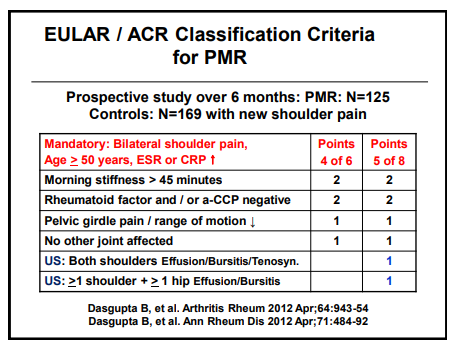 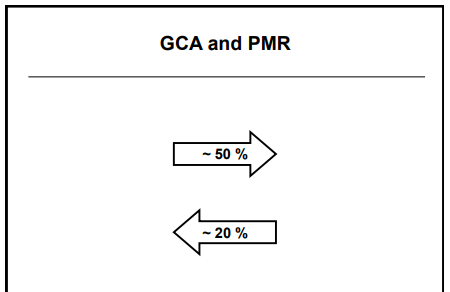 PMR
UTREDNING
Specifikt blodtest saknas. 
Anamnes och status.
GCA symtom? Puls, BT hö/vä
SR och CRP. Lungröntgen?
Analys autoantikroppar har inget värde. Diff diagnos?
RS3PE
Fynd tydande på annat än PMR
Ingen/minimal morgonstelhet.
Muskelsvaghet.
Diffus utbredd värk.
Ingen effekt av 3 dagars Prednisolon 20 mg/dag.
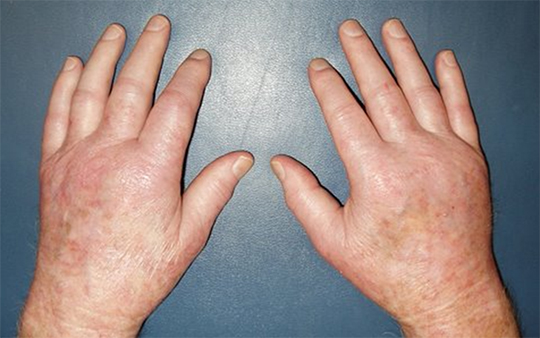 BEHANDLING: Prednisolon
    Start 20mg i 4v (prompt svar)
    Minska 2,5 mg var 2-3 v till 10mg/dag.
    Därefter minska med 1,25 mg/månad till utsättning. 
    Följ SR/CRP och klinik efter varje minskning. 
    Återfall? höj dosen till senaste dos som gav symtomfrihet.
GCA, jättecellsarterit (Temporalis arterit)
Huvudvärk, av ”ny” typ.

Utbredning: tinning, hjässa, bakhuvud, kind, öron.

Ömhet i hårbotten.

Tuggclaudicatio.

Synpåverkan – blindhet.

Aortabågssymtom 10-15 %.

Samtidigt PMR?
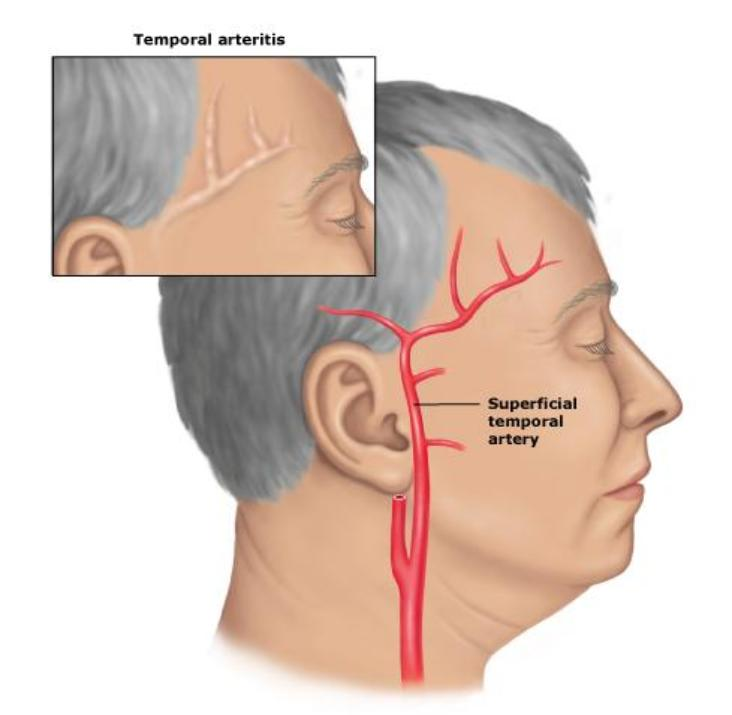 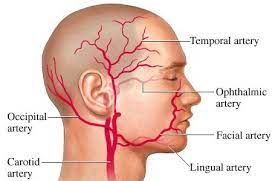 Ischemiskt betingad   synpåverkan:
 Amaurosis fugax 
 Dimsyn 
 Synfältsbortfall 
 Ljusblixtar
 Ptos
 Diplopi
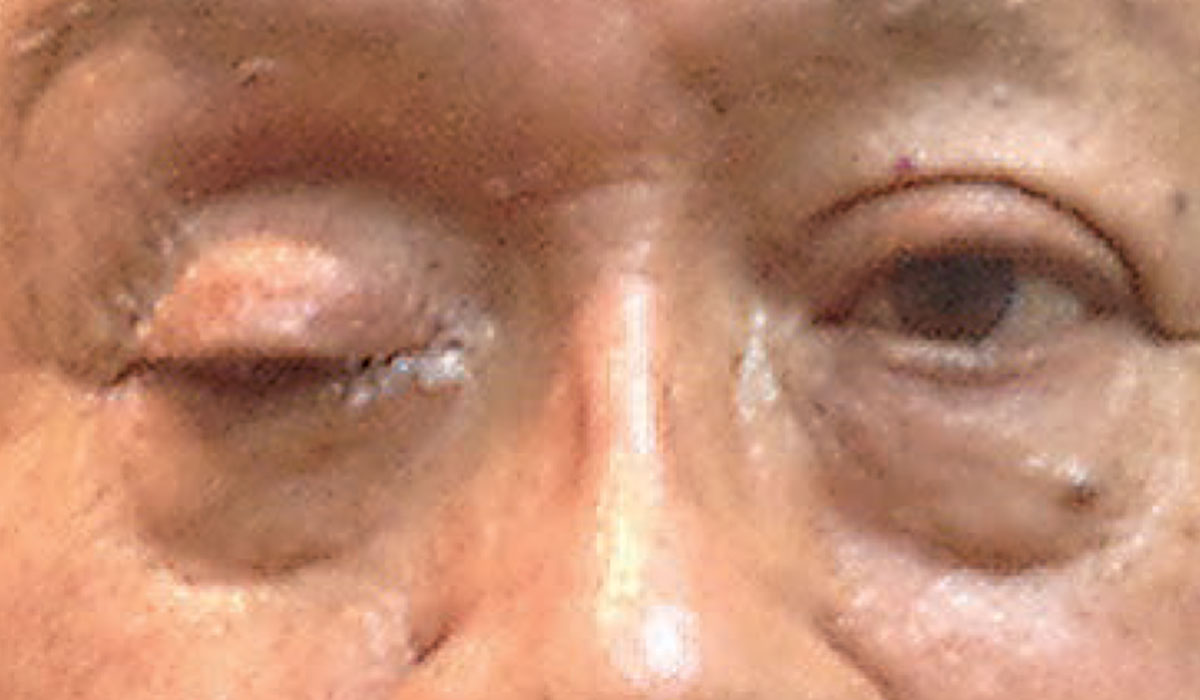 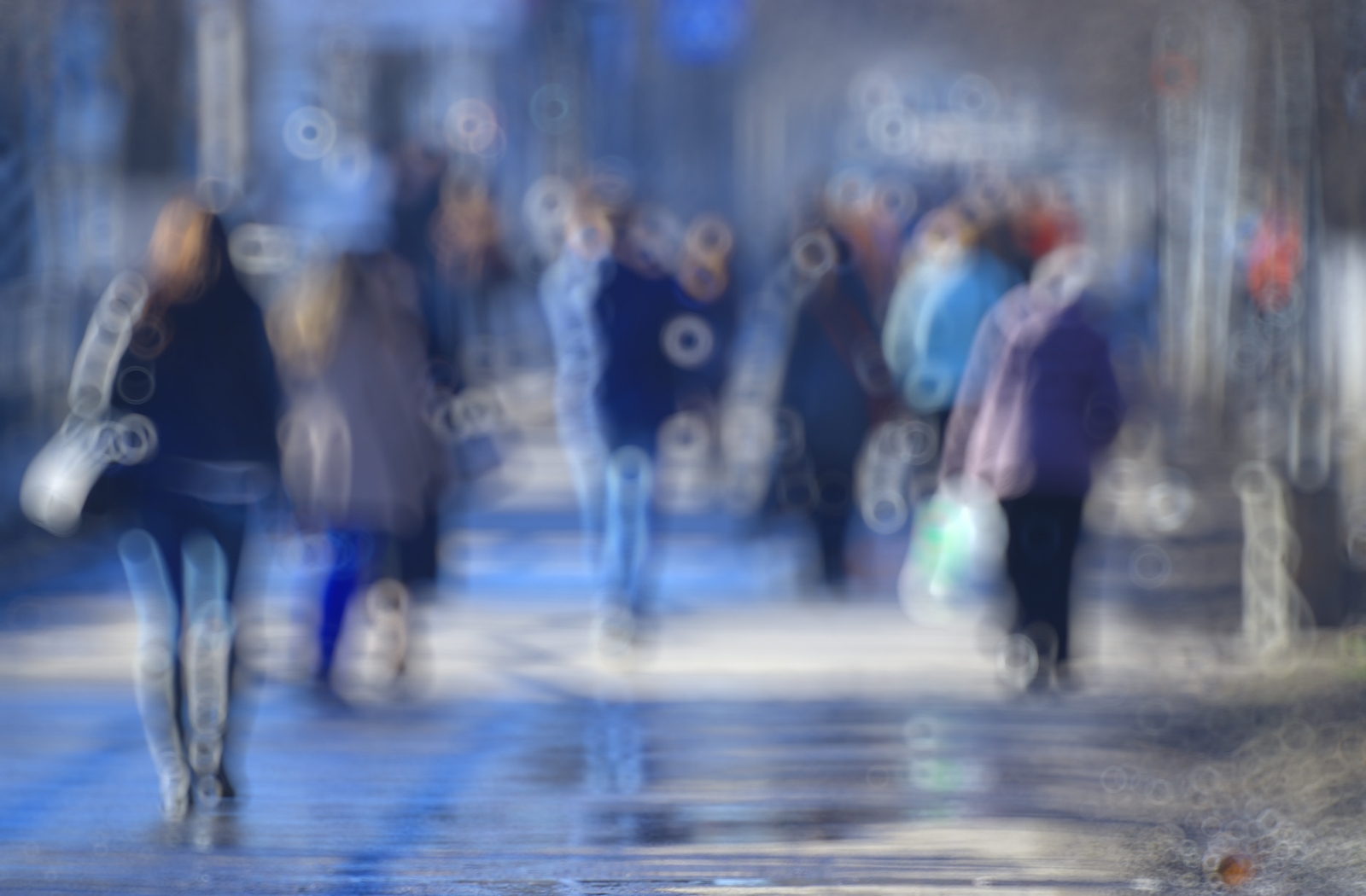 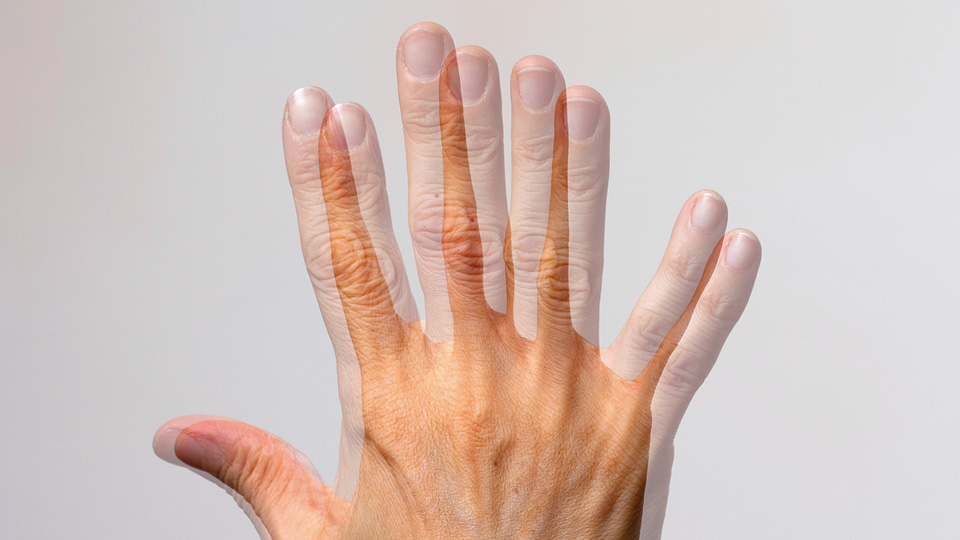 DIFF-DIAGNOSER 
Optikusinfarkt (NAION) 
Trigemnius Neuralgi
Migrän/Hortons 
Käkledsproblem
Otit 
Tandinfektioner 
Ateroskleros/ischemi 
Malignitet, Infektion
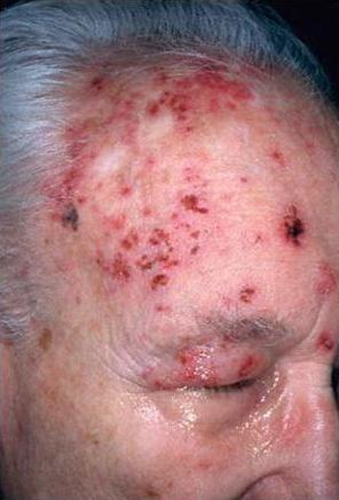 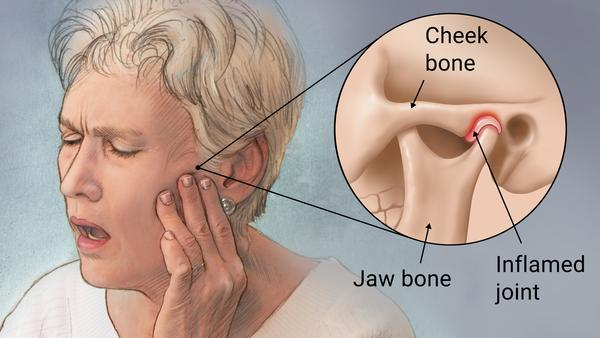 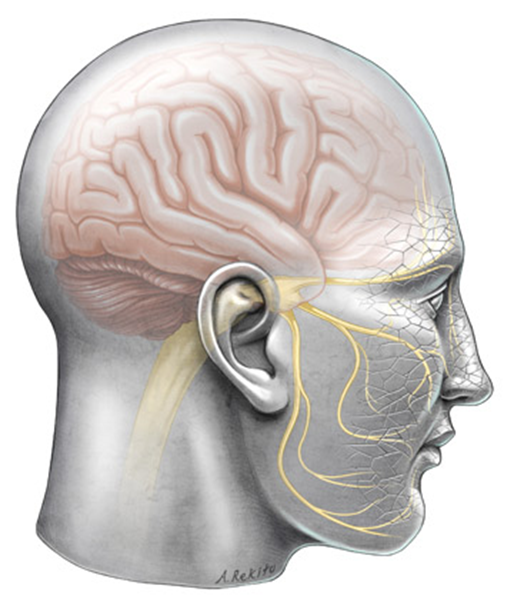 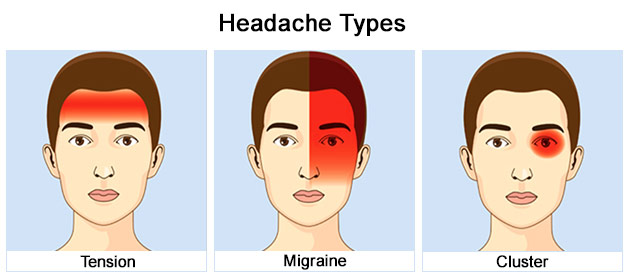 UTREDNING
Specifikt blodtest saknas.
Palpera a. temp, radialis,  auskultera karotis. 
BT hö/vä. >10mm/hg
SR, CRP. 
Ultraljud och eller Biopsi
Autoantikroppar har inget värde, diff diagnostiskt?
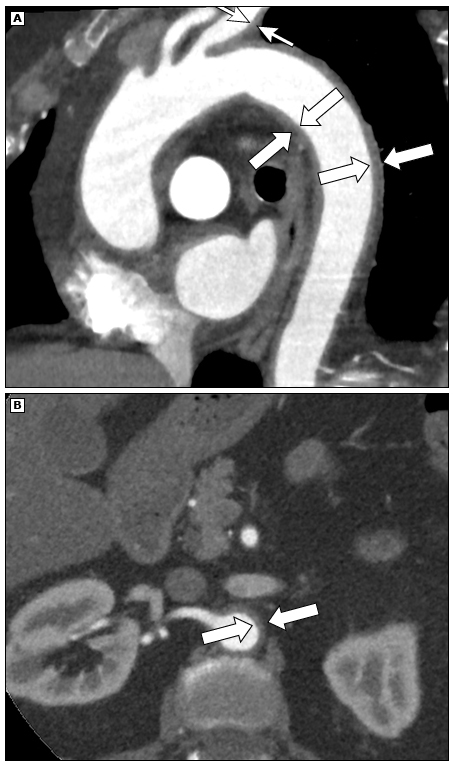 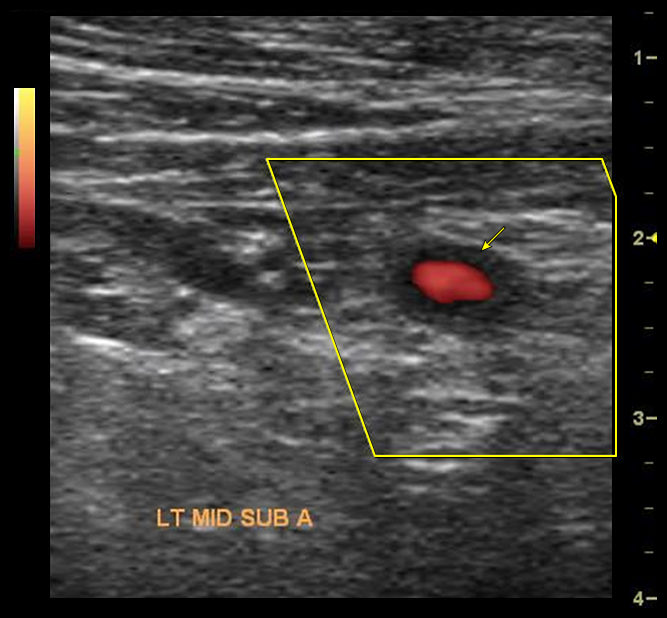 (D) Axillary artery in a newly diagnosed patient, with an IMT of 1.21 mm. 

(E) Axillary artery with chronic changes in remission, with an IMT of 0.88 mm.
BEHANDLING: 
                                  Kortison. 1,5-2,5 år
Med ögonsymtom:
I primärvården vid grundad misstanke och om möjligt i samråd med reumatologbakjouren (kontorstid), alt
medicinbakjour övrig tid. Innan pat skickas till medicinakuten ge 60 mg Prednisolon alt 12 st Betapred. (vårdförlopp GCA)

I slutenvården:
Puls Solu-Medrol 500-1000 mg/dygn i.v. i tre dygn 
Prednisolon 40-60 mg/dag i 4 veckor, successiv nedtrappning.

Utan ögonsymtom:
 Samråd alltid med reumatologbakjouren per telefon, Ultraljud om möjligt inom 2-3 dagar efter kortisonstart. 
 Prednisolon 40-60 mg/dag i 4 veckor, successiv nedtrappning.

Specialistbeslut,  Roactemra vid: 
      -Dålig sjukdomskontroll trots adekvat Prednisolon dosering.
      -Oacceptabla steroidbiverkningar.
Personcentrerat och sammanhållet vårdförlopp GCA
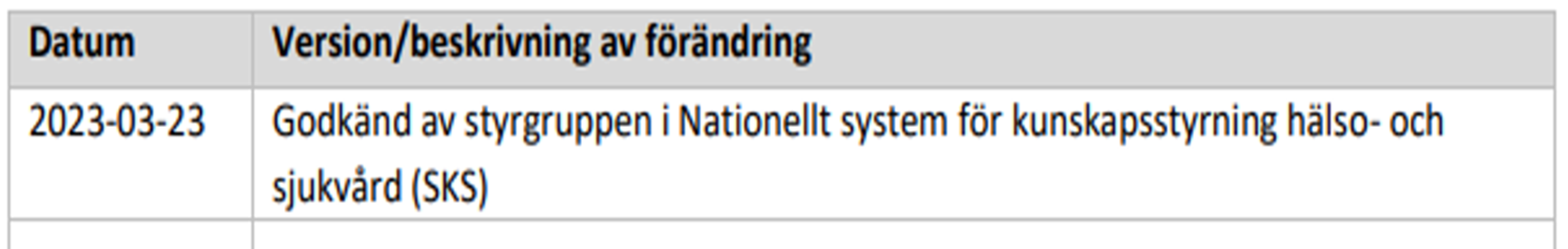 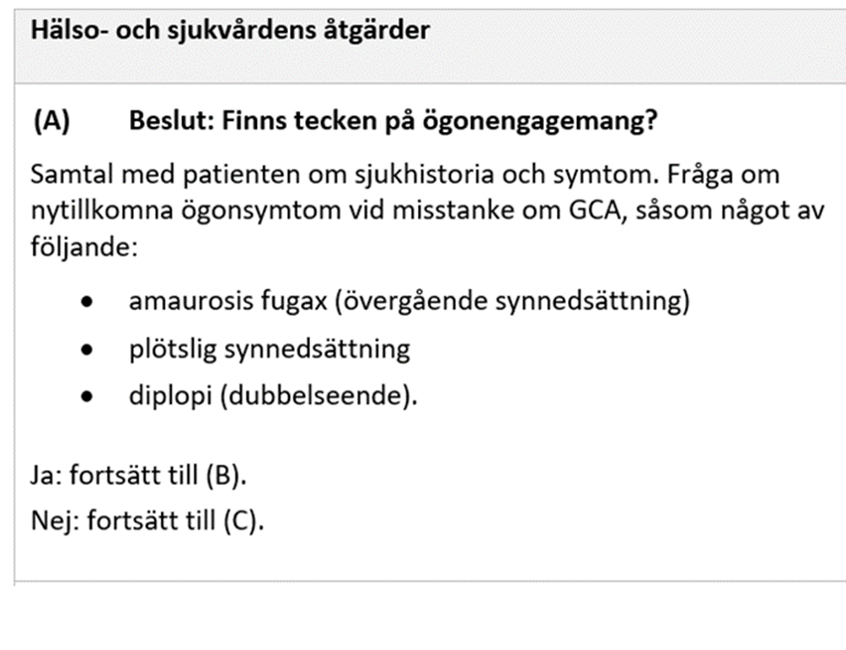 Sammanfattning GCA
Diagnosen konfirmeras objektivt med bilddiagnostik ultraljud eller TAB.

FTC/vårdförlopp GCA.

Ingen biopsi om klinik och ultraljud talar för GCA.

Prednisolon är förstahandsbehandling.

Behandlingsstart får inte fördröjas i väntan på utredning, ultraljud eller TAB.
63 årig man. Akut smärta hö stortå utan trauma.  Svullet, rött och ömt. 

Vilka fynd är mest relevanta för att ställa diagnos gikt?
    1- Hög S-urat
    2- God respons på kolkicin
    3- Ytterligare artrit hö fotled
    4- Noduli över olecranon bursa
    5- Rtg med usurer MTP1
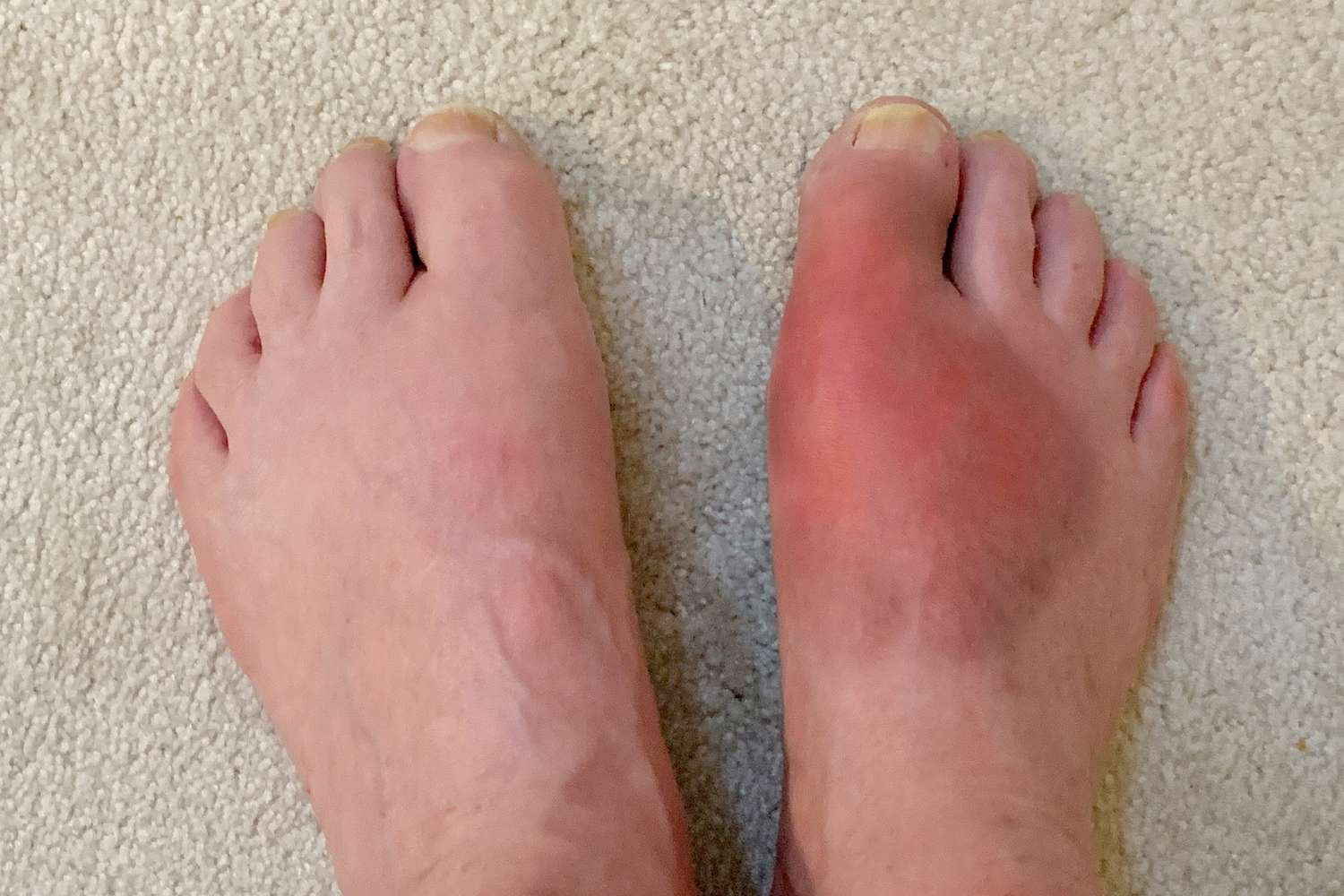 Rätt svar 2, bra respons på kolkicin. Varför?

Vid akut gikt s-urat kan vara normalt eller tom lågt.

Oligo-artrit i det här fallet ger misstanke om ex PsA.

Noduli ofta vid RA.

Radiologi bilden kan även ses vid erosiv artros.
55 årig man
Senaste veckor ökad värk och svaghet övre och nedre extremiteter, purpuric rash kring ögonen och fingrar. CK högt. Rtg pulm stort infiltrat hö lunga. 
   Vilka antikroppar tror du mest associerade med pats sjukdom?
   1- Anti-centromer 
    2- Anti-Jo-1
    3- Anti-RNP
    4- Anti-Scl-70
    5- Anti-dsDNA
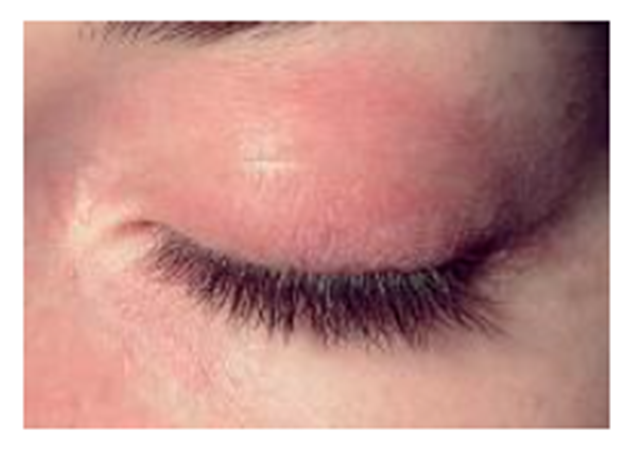 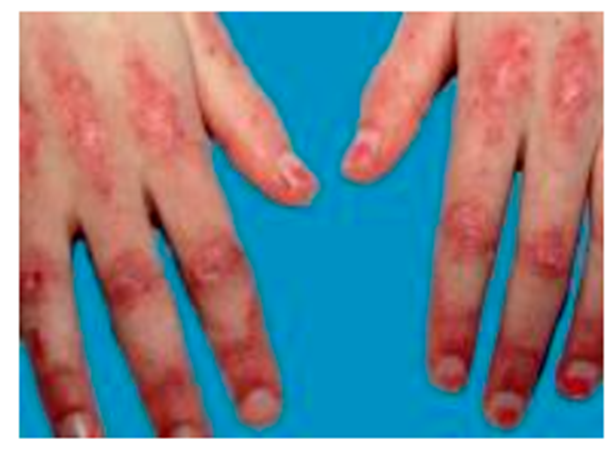 Svar: Anti-Jo1 
Aminoacyltransferas RNA syntetase (tRNA)
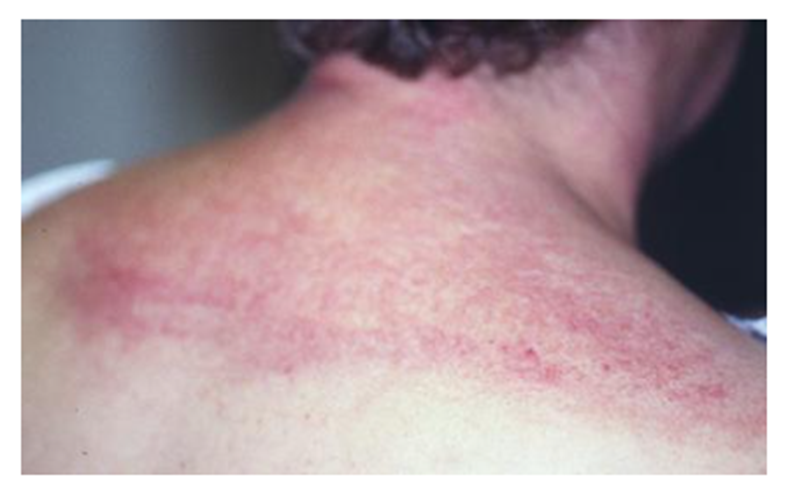 Myositer (Idiopatisk inflammatorisk myopati)
Proximal, symmetrisk svaghet
Karakteristiska hudsymtom
Inre organ engagemang
Cancer association?
Statiner?
Utredning: Hög CK, SR, CRP, ALAT, ASAT, LD, MSA,MAA, HMGCR.
MRI?
Muskelbiopsi?
EMG: typiska förändringar?
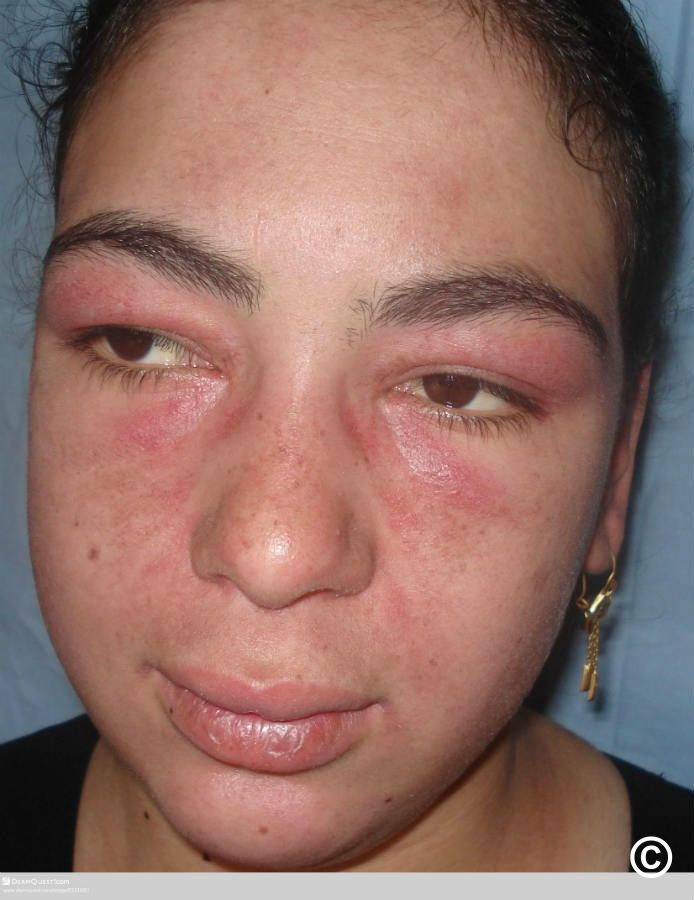 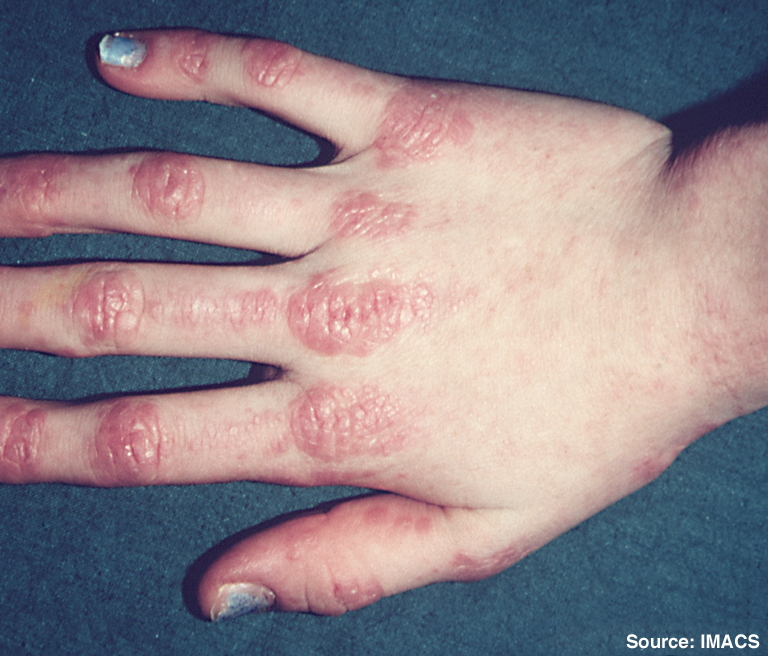 24 årig kvinna 
Tidigare frisk. Svullen och öm vad. 
Status: svullen, konsistens ökad underben vä. 
LPK 5,4. lymfocyter ua, TPK 88. 
APTT förlängd, SR 18, CRP 12.
DVT.
              
        Primär orsak?

   1- Primär APS

   2- Sekundär APS
   
   3- SLE

   4- Sjögren S
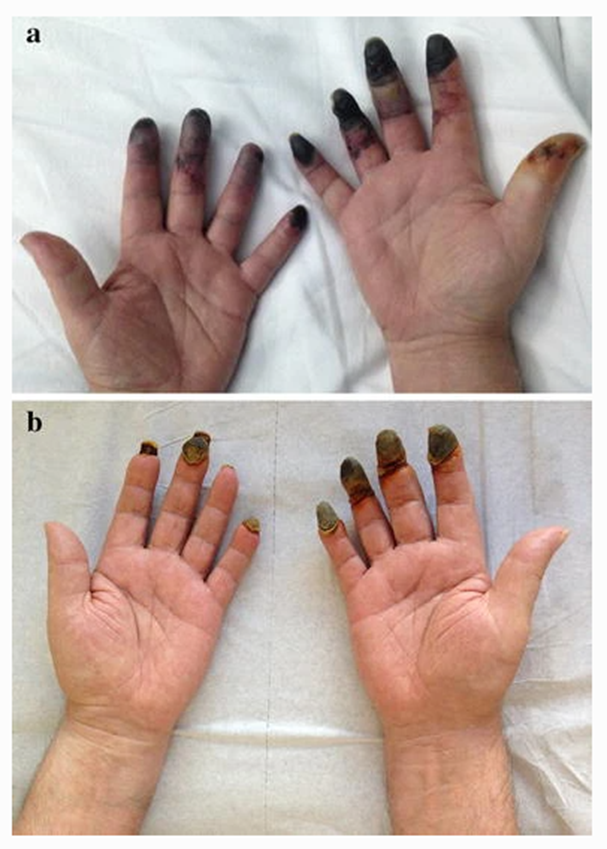 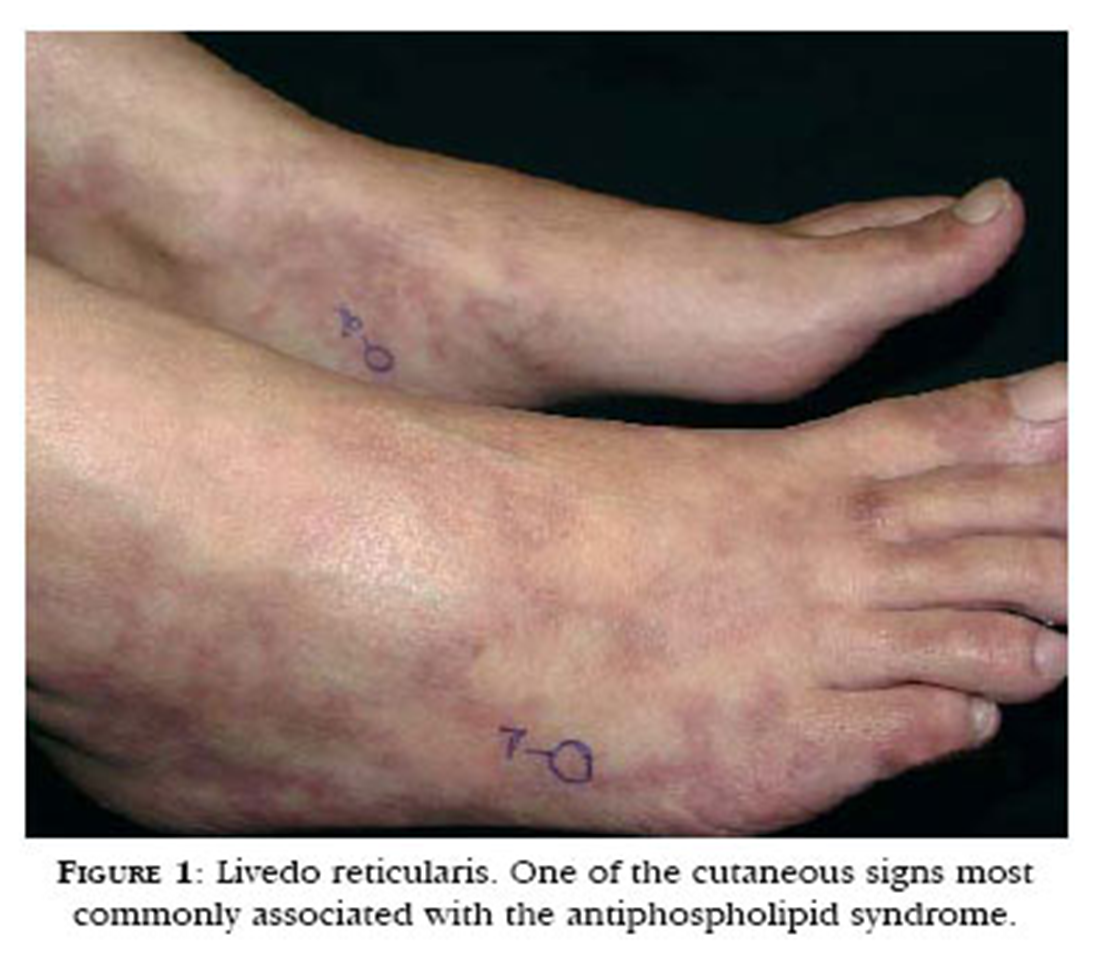 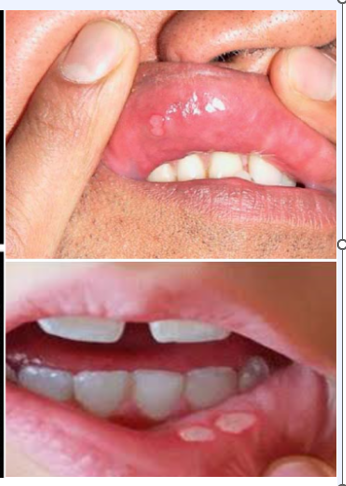 35 årig man med recidiverande genitala sår, uveit, munsår. 


Diagnos?
     1- SS 
     2- Behcets D
     3- RA
     4- SSc
     5- SLE
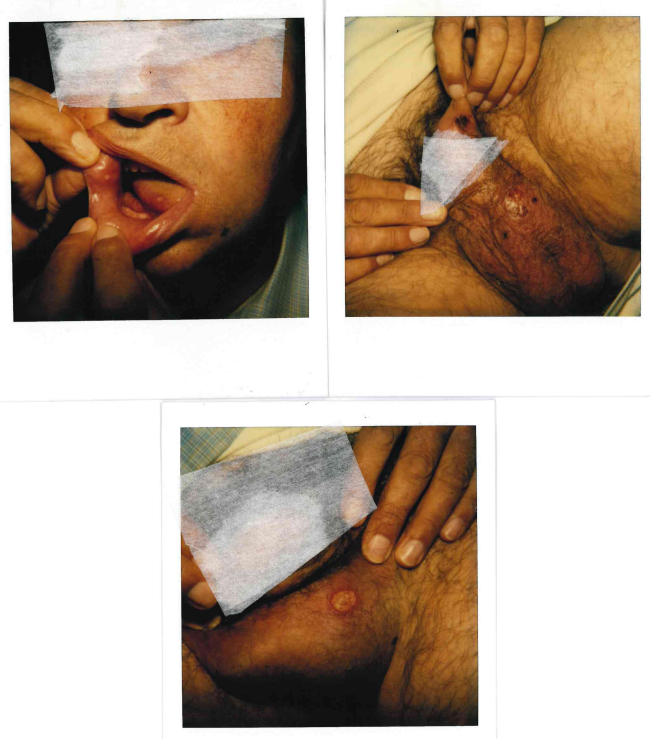 Recidiverande orala sår, genitala sår.

Artrit. 

Uveit både främre och bakre.

Hud manifestationer: EN, Pathergi test
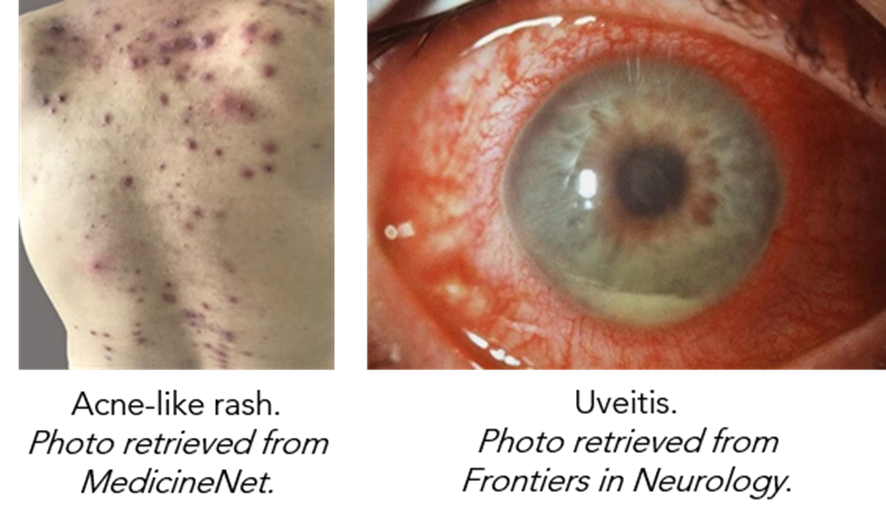 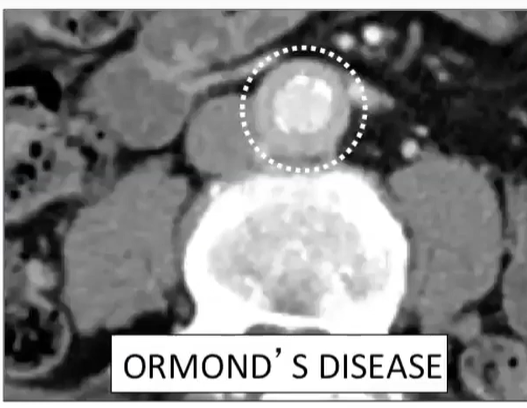 Bonus fråga:
Vad är detta?
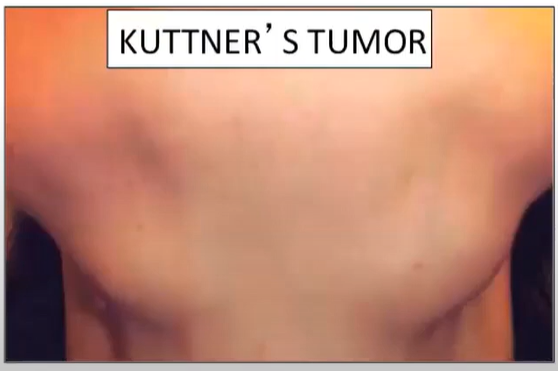 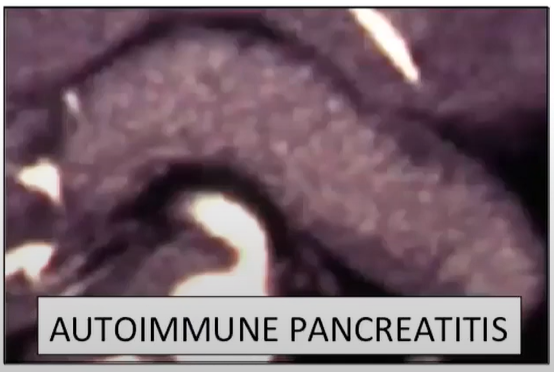 Frågor?